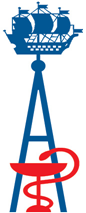 Общественная организация Санкт-Петербургская профессиональная ассоциация фармацевтических работников (ОО СПб ПАФР)
Непрерывное медицинское и фармацевтическое образование (НМФО)
Аккредитация специалистов

Памятка члену ОО СПб ПАФР 

г. Санкт-Петербург
январь 2018г
1
ДОПУСК К ПРОФЕССИОНАЛЬНОЙ ДЕЯТЕЛЬНОСТИЧЕРЕЗ ПРОЦЕДУРУ АККРЕДИТАЦИИ
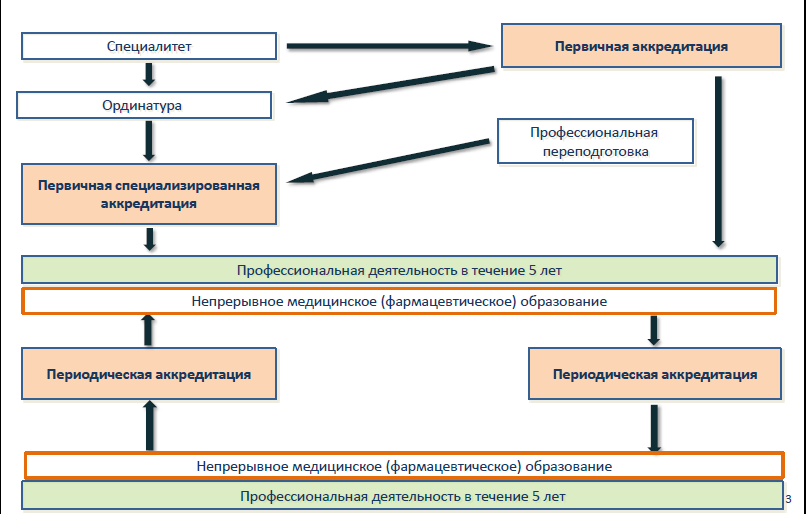 Слайд из презентации Семеновой Т.В.- директора Департамента медицинского 
образования и кадровой политики  в здравоохранении МЗ РФ  «ФармМедОбращение-2016» г..Москва
2
ВАРИАНТЫ ВКЛЮЧЕНИЯ В СИСТЕМУ НЕПРЕРЫВНОГО МЕДИЦИНСКОГО И ФАРМАЦЕВТИЧЕСКОГО ОБРАЗОВАНИЯ С 01.01.2016 ПО 01.01.2021 ГОДА
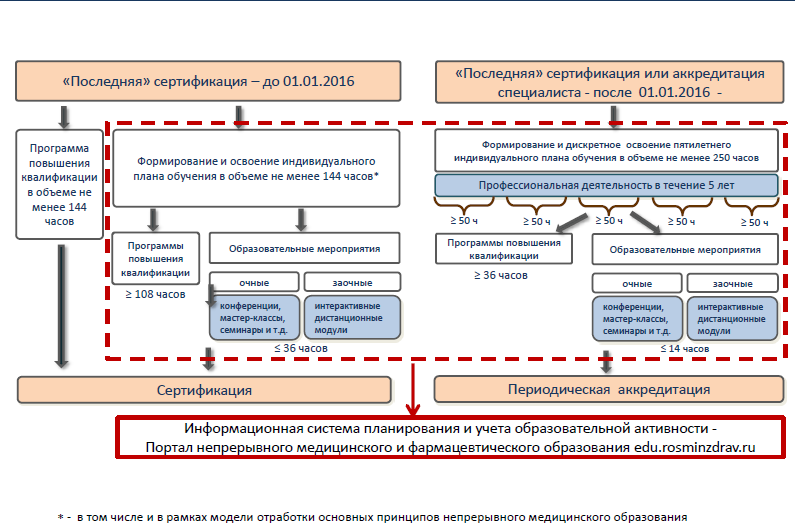 Слайд из презентации Семеновой Т.В.-директора Департамента медицинского  образования 
и кадровой политики  в здравоохранении МЗ РФ  «ФармМедОбращение-2016»  г..Москва
3
Регистрация в системе НМФО
50 часов 
в год
36 часов
http://edu.rosminzdrav.ru
14 часов
http://www.sovetnmo.ru
Циклы повышения квалификации в учебных заведениях
Образовательные мероприятия
 ОО СПб ПАФР
4
Инструкция по регистрации специалиста в системе НМФО1.На главной странице сайта в правом верхнем углу находится ярлык с контуром человека. Нажмите на него . 2.Заполните указанные поля :Имя пользователя Пароль  -Имя пользователя:Ваш E-mail(если его нет, надо завести на любом сервисе (yandex,rambler,mail  и т.д.) -Пароль –любое сочетание цифр или букв по латыни и нажмите кнопку  «Регистрация»( в левом нижнем углу)
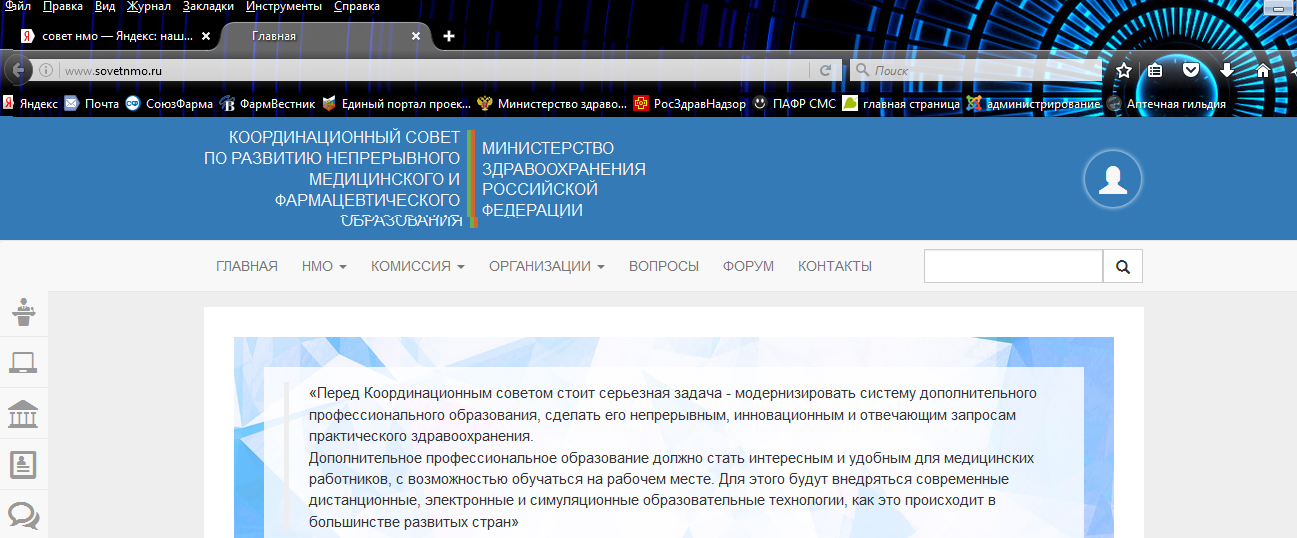 5
2.Заполните указанные поля :Имя пользователя Пароль  -Имя пользователя:Ваш E-mail(если его нет, надо завести на любом сервисе (yandex,rambler,mail  и т.д.) -Пароль –любое сочетание цифр или букв по латыни и нажмите кнопку  «Регистрация»( в левом нижнем углу)Заполнить все поля.
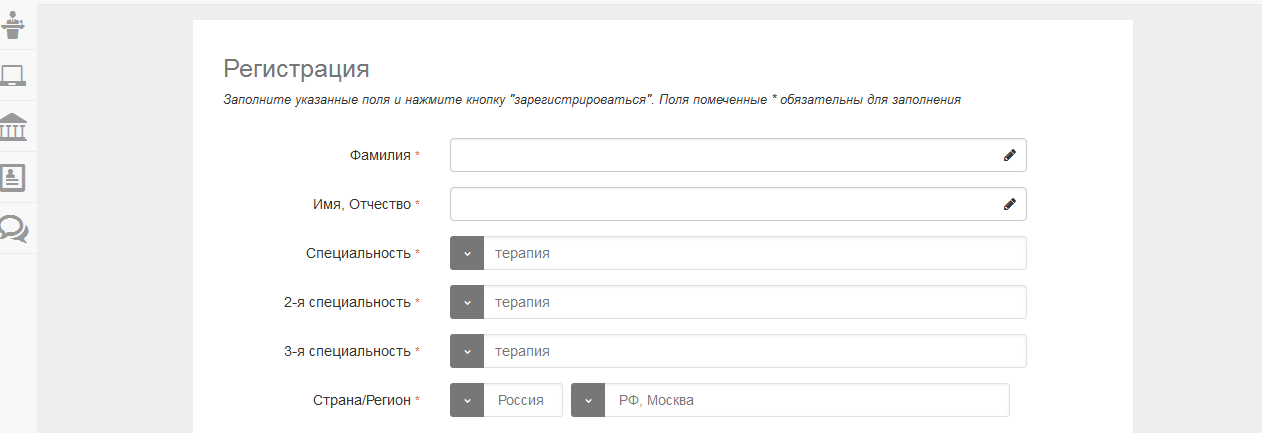 6
В разделе специальность(окно с v) найти специальность(например фарм.технология, фарм.химия и фармакогнозия)
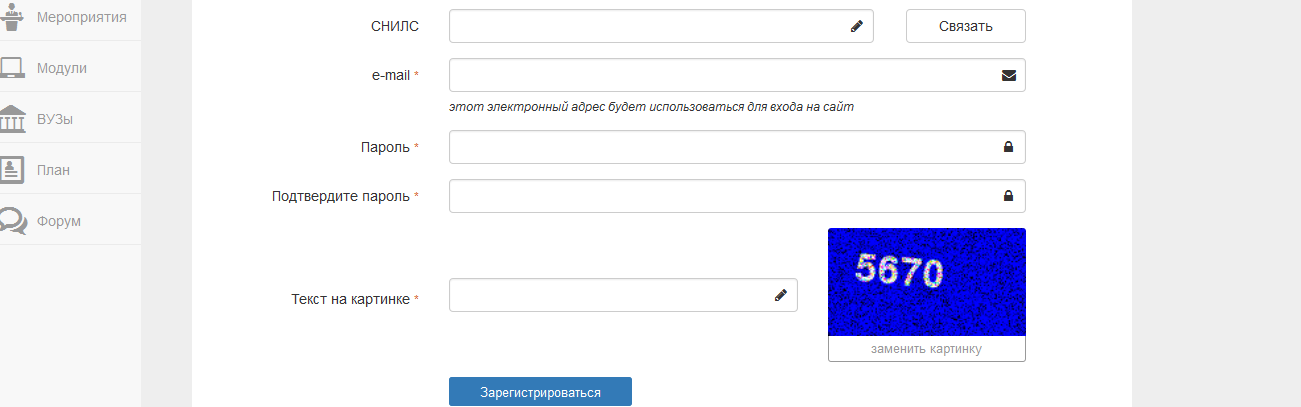 3.Система подтвердит факт  успешной регистрации:Регистрация прошла успешно
7
Как зарегистрировать ИКП через  личный кабинет на сайтеНЕПРЕРЫВНОГО МЕДИЦИНСКОГО ОБРАЗОВАНИЯ(www.sovetnmo.ru)4.Для регистрации кредитов нужно зайти на сайт  www.sovetnmo.ru,ввести логин и пароль, откроется окно:                                                              Ф.И.О.Мои данные    E-mail, пароль                                                              План                                                              Выход
8
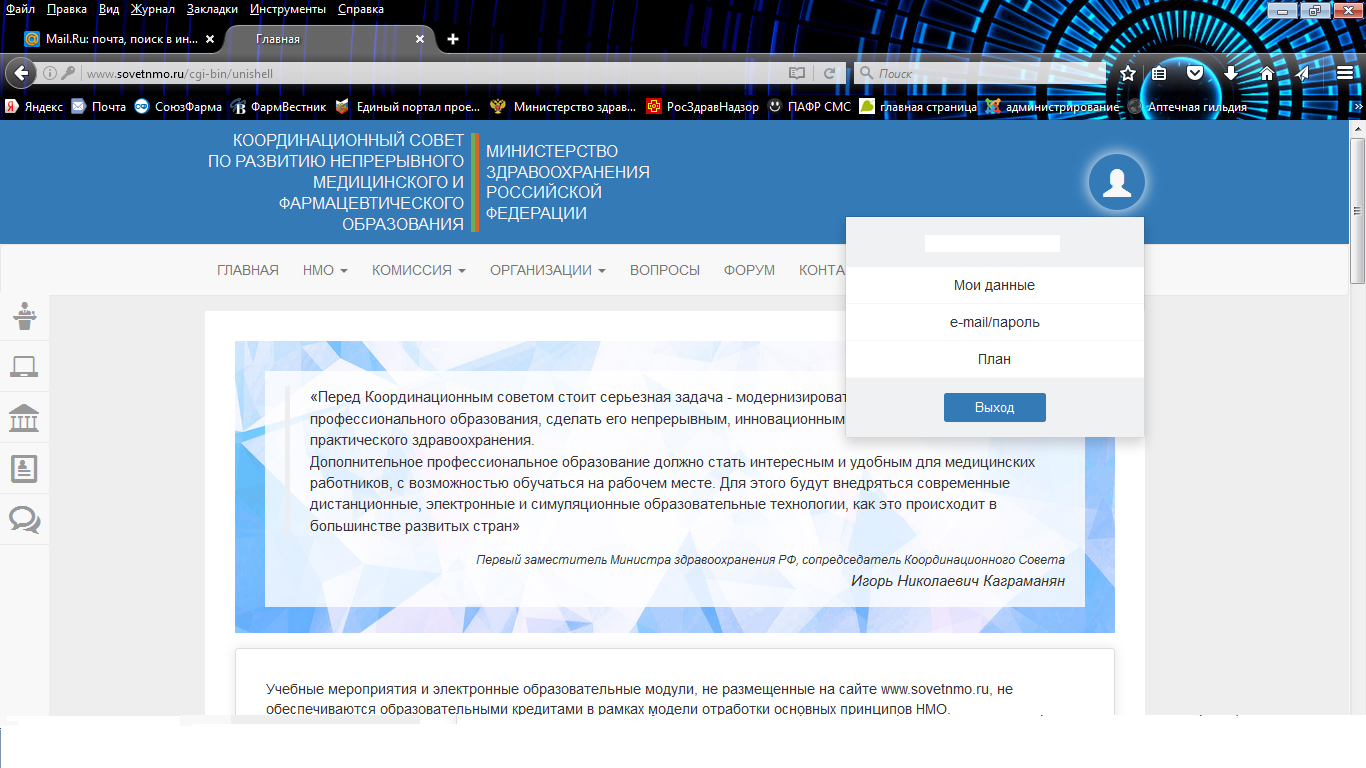 9
5.Войти в план, откроется окно6.Ввести код подтверждения со свидетельства, полученного на мероприятии в рамках НФО (0-это буква «О»).Подтвердить код.Таким образом, Вы вводите и все последующие индивидуальные коды подтверждения и формируете портфолио.
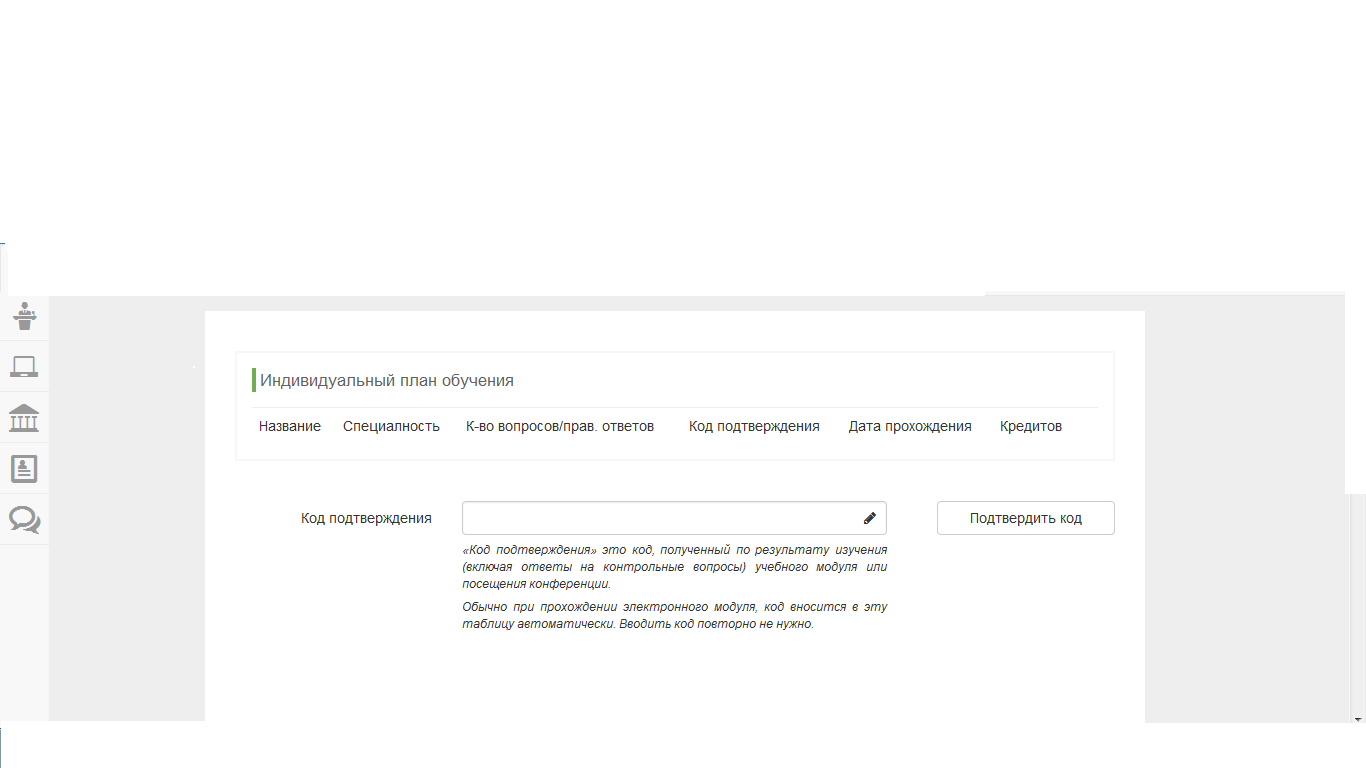 10
Спрашивали?  Отвечаем!
11
Спрашивали?  Отвечаем!
12
Спрашивали?  Отвечаем!
13
Наш девиз:ПРОФЕССИОНАЛЫ,ОБЪЕДИНЯЙТЕСЬ
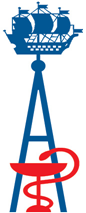 Наш сайт в интернете:
www.fa-spb.ru
Наш электронный адрес:
fa@farmass.spb.ru
Наш почтовый адрес:
191123 г.Санкт-Петербург Манежный переулок д.15-17
Наши телефоны:
272-46-54   272-68-19 моб.тел.: 8-9030941612
14